РЕКОМЕНДАЦИИ НАДЗОРНОГО КОМИТЕТА СКК ПО ИТОГАМ 2019-2020 Г.
Аманжолов нурали, член надзорного комитета СКК
Глобальный фонд по борьбе со СПИД, туберкулезом и малярией (ГФСТМ)
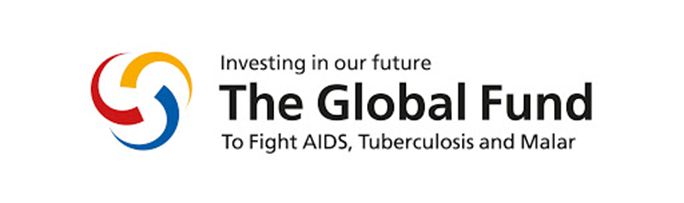 Это государственно-частное партнерство и международное финансирующее учреждение, задача которого заключается в привлечении и распределении дополнительных ресурсов для профилактики и борьбы с ВИЧ-инфекцией и СПИДом, туберкулезом и малярией.
СКК – страновой координационный комитет  по работе с международными организациями по вопросам ВИЧ-инфекции и туберкулеза (Распоряжение Премьер - министра РК от 11.04.2017 г.) создан в целях обеспечения взаимодействия заинтересованных государственных органов, неправительственных и общественных организаций и координации работы с международными организациями по вопросам ВИЧ-инфекции и туберкулеза. СКК является консультативно-совещательным органом при Правительстве РК по вопросам ВИЧ-инфекции и туберкулеза.
СКК в Казахстане – 26 членов
Действующая органиграмма
Надзорный комитет СКК
Страновой координационный комитет 
по работе с международными организациями 
по вопросам ВИЧ-инфекции и туберкулеза
Рабочая группа по написанию заявки по ТБ
Рабочая группа по написанию заявки по ВИЧ
Рабочая группа СКК по гендеру
Секретариат СКК (ПРООН)
ОСНОВНОЙ ПОЛУЧАТЕЛЬ ПО ТБ
ОСНОВНОЙ ПОЛУЧАТЕЛЬ ПО ВИЧ
СУБ, СУБ-СУБПОЛУЧАТЕЛИ
[Speaker Notes: На слайде представлена действующая органиграмма, которая включает рабочие группы и под комитеты СКК]
Обеспечение надзора является основной обязанностью СКК
Комитет по надзору СКК
Состав надзорного комитета:
 Голиусов А. Т. - эксперт по управлению и закупкам;
 Аманжолов Н. Х. - ключевое лицо, живущее с заболеванием; 
 Катренова А.Н. - с опытом работы по профилактике заболеваний (не член СКК); 
 Сауранбаева М. М. - эксперт по заболеваниям;
 Демеуова Р. – Координатор Секретариата СКК (без права голоса, согласно техническому заданию).
План работы СКК по выполнению надзорной функции был утвержден 18 января 2019 года  (Протокол заседания СКК от 18.01.2019 г., решение 1,4 ).
Надзорные визиты СКК
Области, 2020 г
Области, 2019 г
1. Атырауская область
2. Кызылординская область
3. Алматинская область
4. г.Алматы
1. Карагандинская область
2. Мангистауская область
3. Павлодарская область
4. г.Нур-Султан
По итогам визита
Атырауская область 2019 год
ОЦПЗ

Лицензия получена № НсПвП 64800053D от 15 марта 2019  года со сроком  действия лицензии до 15 марта 2024 года.  
Пилотный проект по ОЗТ начат 26 августа 2017 года. Включение пациентов в программу ОЗТ проводится комиссией; 
Назначаемая доза метадона варьирует от 50 до 95 мг. 
Тестирование мочи на наличие нелегальных наркотиков проводится 1 раз в неделю;
Для участников проекта установлен график выдачи метадона с утра (с 9:00 до 11 часов), пункт выдачи метадона работает 7 дней в неделю. 
В проект ОЗТ было включено с момента начала 7 человек, в настоящее время в проекте участвуют 4 пациента, в том числе мужчин - 4, из них ВИЧ-инфицированных нет. Из 4 пациентов - 2 работающих (50%), не работающих - 2(50%). 
Стаж употребления инъекционных наркотиков лиц, находящихся на метадоновой терапии от 5 до 20 лет.  
С начала реализации проекта ОЗТ выбыли из проекта 3 человека по следующим причинам: 1-находится в исправительном учреждении, 1 работает вахтовым методом,1 выбыл по состоянию здоровья. 
За время реализации проекта отмечены положительные изменения по социализации пациентов: 2 человека устроились на работу, все 4 пациентов живут в семьях, у всех имеются дети (по 2-3 детей)..
В реализации проекта задействовано 4 человека (фармацевт, врач-нарколога, социальный работник, медсестры).
Кызылординская область
ОЦПЗ
Пилотный проект по ОЗТ начат 4 сентября 2017 года
№ лицензии 17021817  от 27.12.2017 года  со  сроком  действия    лицензии до 28.04.2020 года.  
По- Кызылординской области на учете состоят 78 наркозависимых лиц, из них 80% потребители канабиса (анаша). 
Назначаемая доза метадона варьирует от 40 до 55 мг. 
Тестирование мочи на наличие нелегальных наркотиков проводится 1 раз в месяц
Для участников проекта установлен график выдачи метадона с утра (с 9:00 до 10 часов), 7 дней в неделю

 В проект ОЗТ было включено 7 человек, в настоящее время в проекте участвуют 3 пациента, в том числе 
 мужчин - 3, из них ВИЧ-инфицированных нет.  Из 3 пациентов - 3 работающих. 

Стаж употребления инъекционных наркотиков лиц, находящихся на метадоновой терапии от 12 до 19 лет.  

С начала реализации проекта ОЗТ зарегистрировано 7 участников, из них выбыли из проекта 4: 
1 далеко живет, 2 работают вахтовым методом,1 выбыл с нарушением режима (не приходил по несколько 
дней). 

За время реализации проекта отмечены положительные изменения по социализации   пациентов: 
3 человека устроились на работу, все 3 пациента живут в семьях.
Алматинская область 2019 год
ОЦПЗ

В области ПЗТ не работает.
Встреча проходила с заместителем главного врача, были сомнения по эффективности программы ПЗТ.
г. Алматы 2019 год
ГЦПЗ


Пилотный проект по ОЗТ начат с 2017 года, в проект ОЗТ было взято в программу 27 человек, на момент визита в проекте 22 пациента, из них 13 ВИЧ-инфицированных.  Из 22 пациентов - 10 работающих. 

Стаж употребления инъекционных наркотиков лиц, находящихся на метадоновой терапии от 5 до 36 лет.  

На 1 января 2019 года на учете в КГП на ПХВ «Центр психического здоровья Управления здравоохранения г. Алматы» состоит 1324 потребителей, из них   мужчин - 1159, женщин-165, подростков и детей нет, в том числе с ВИЧ положительным статусом-317.   

Для участников проекта установлен график выдачи метадона с утра (с 8:00 до 9:00 часов, в воскресные дни с 9:00 до 10:00), пункт выдачи метадона работает 7 дней в неделю.
2020 год

Карагандинская область

Во время ограничительных мероприятий были объединены два пункта выдачи метадона и 7 пациентов приезжали из г. Темиртау в г. Караганды для получения дозы. 
Для пациентов был организован транспорт;
Выплата дорожных расходов, 

Как отмечают пациенты данные мероприятия привели к потере рабочих мест, так как много времени отнимали прохождение проверок через блок - посты и перемещение из транспорта в транспорт, а также дорога внутри города и между городами. 1 пациент покинул программу.
Со стороны пациентов были постоянные звонки, письменные обращения и пожелания открыть снова точку в Темиртау. 

Состоялась встреча с руководством управления здравоохранения области, вопрос решен положительно, пункт выдачи метадона снова работает.
2020 год

Мангистауская область и г. Нур-Султан

В 2017 году  говорили, что смету составили, что выбивают бюджет из ОУЗ, но вопрос всё еще не решен.
Рекомендация РНЦПЗ и ОЦПЗ по компоненту ПЗТ
1. Следует рассмотреть возможность упрощения критериев включения с целью расширения; 
2. Рассмотреть возможность организации тренингов по назначению дозы и применения индивидуального подхода к каждому пациенту;
3. Разработать единый инструмент к тестированию мочи на наличие нелегальных наркотиков;
4. Сделать удобным график работы для пациентов, с учетом работающих.
5. Следует рекомендовать дополнения ставок психологов;
6. Следует рекомендовать усилить сотрудничество с ОЦСПИД, ОПТД и НПО путем подписания долгосрочного меморандума о сотрудничестве с центрами СПИД, НПО, ТБ программой, МВД и т.д. с акцентом на потребности программы ПЗТ;
7. Необходимо рассмотреть вопрос открытия ПЗТ в Алматинской области с учетом территории как минимум два сайта: алматинском и талдыкорганском регионах;

8. Следует рассмотреть возможность обновления модулей по подготовке медицинских работников, аутрич-работников, а также инструкции для клиентов программы с учетом новых международных рекомендаций;

9. Следует рассмотреть вопрос расширения графика выдачи метадона с 8:00 до 9:00 на более продолжительное время, учитывая, что г.Алматы большой мегаполис и пациенты ОЗТ едут с разных концов города либо рассмотреть возможность открытия второго пункта ОЗТ в г. Алматы. 
10. Необходимо инициировать разработку новой дорожной карты с финансовым прикреплением.
11. Следует рассмотреть возможности клиентов, например выдачу препарата на более длительное время.
12. Следует расширить линейку препаратов для пациентов с опиодидной зависимостью.
Спасибо за внимание!